Chào mừng các bạn học sinh đến với tiết âm nhạc 4
GIÁO VIÊN: PHẠM THÙY LINH
Hỏi HS câu giai điệu và tranh nói về Bài hát gì đã học.
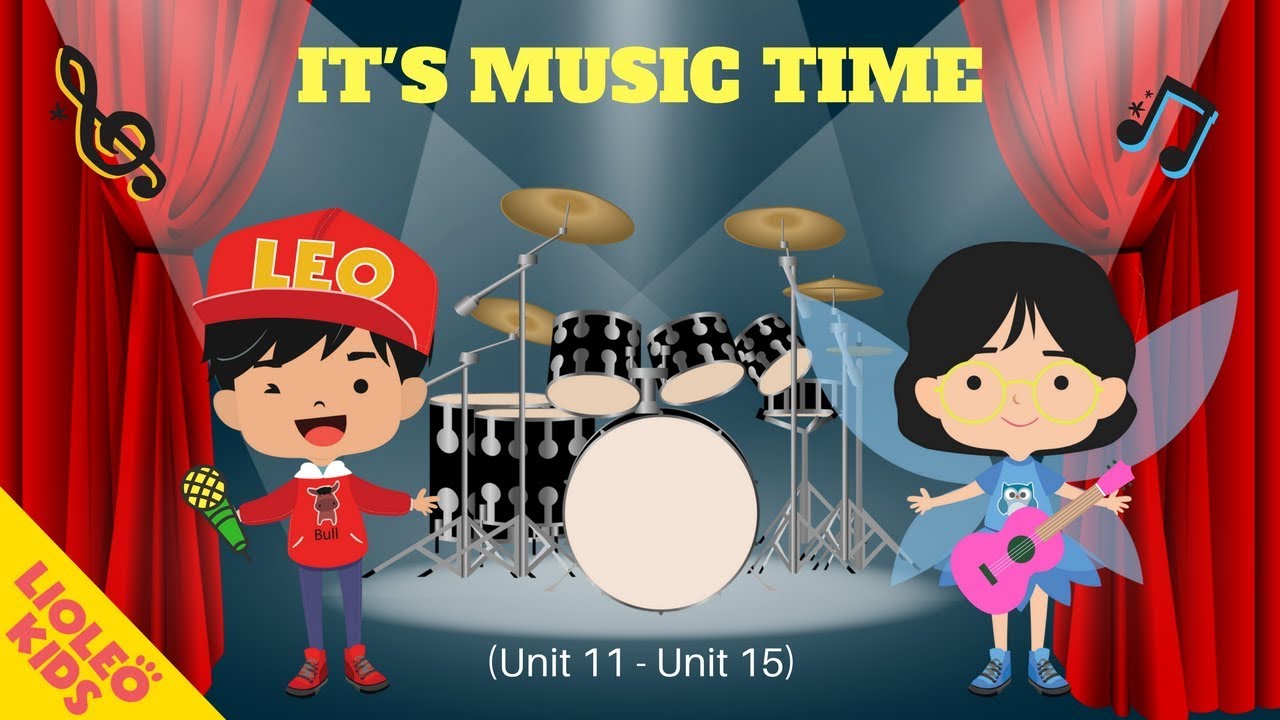 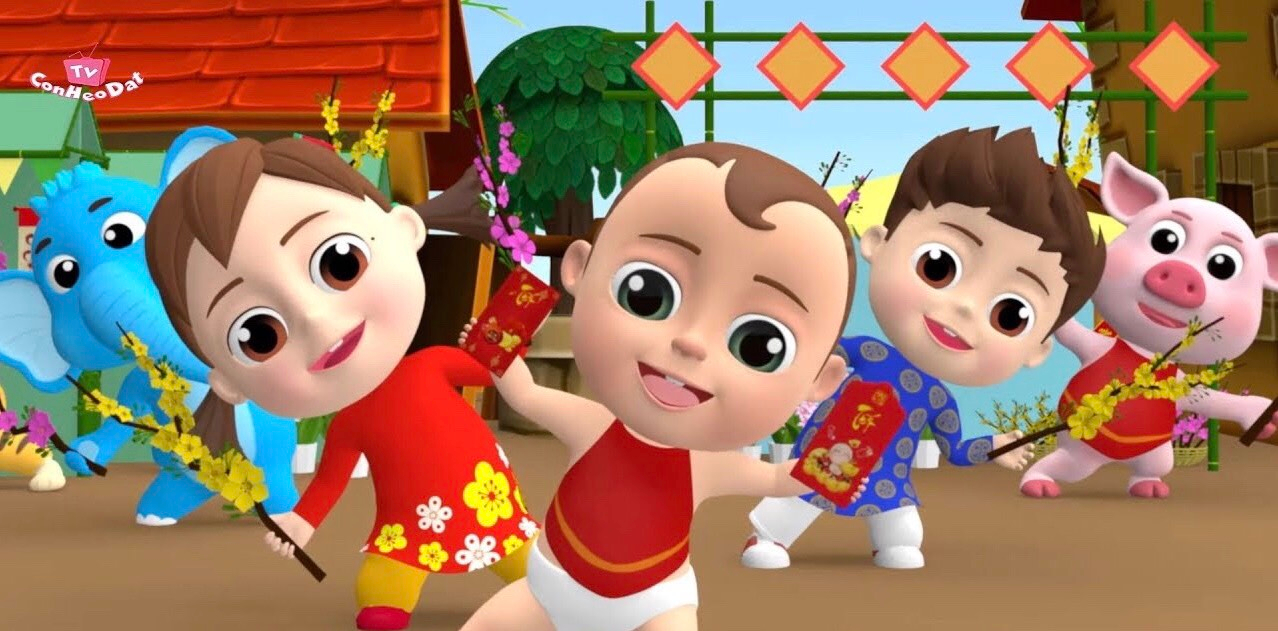 Hát lại bài hát: Chúc mừng kiểm tra bài cũ và khởi động giọng
Cho HS xem video và hỏi: Trong 3 cô con gái cô nào là hiếu thảo với mẹ, hỏi HS Mẹ em đã chăm em như thế nào? Giới thiệu bài mới
TIẾT 21
HỌC HÁT BÀI: BÀN TAY MẸ
NHẠC: BÙI ĐÌNH THẢO
		                LỜI: TẠ HỮU YÊN
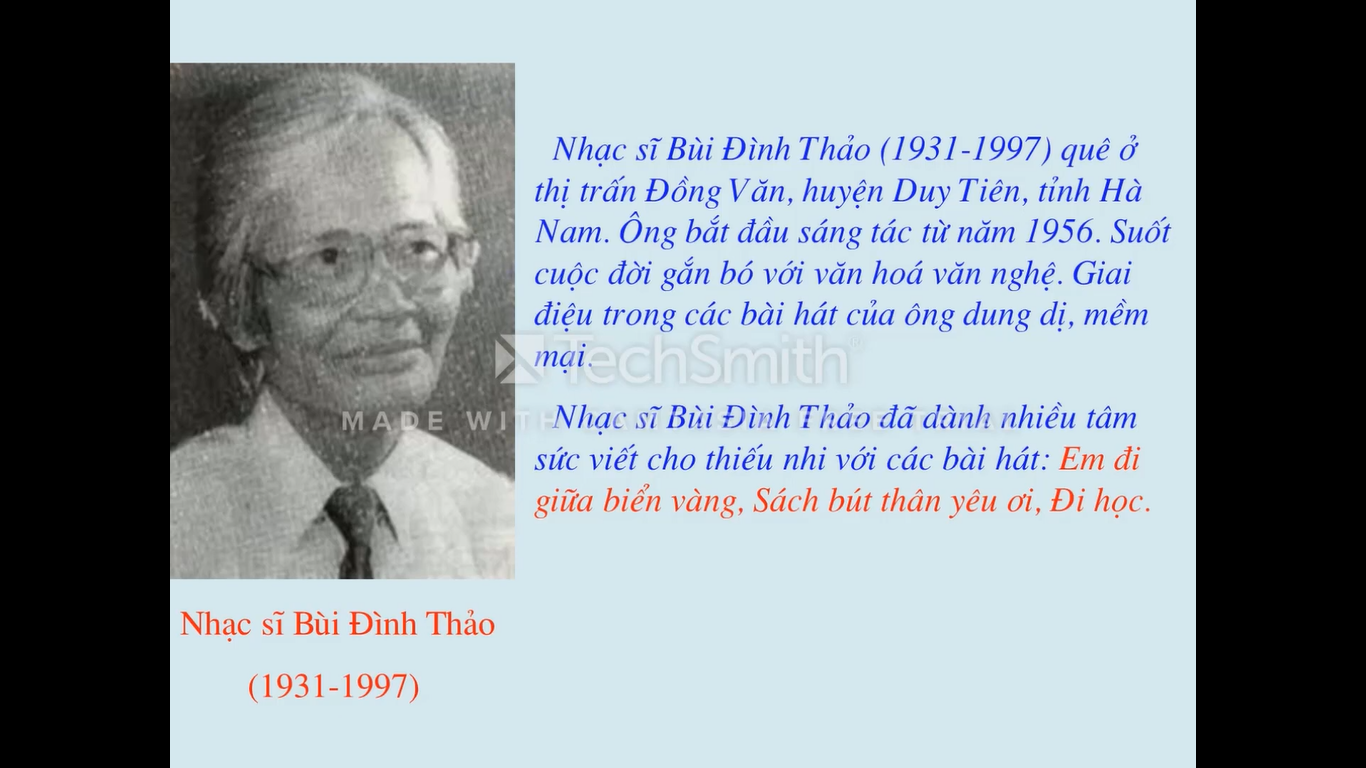 Nhạc sĩ Bùi Đình Thảo
- Sinh ngày 4-2-1931
 - Quê ở huyện Duy Tiên,Tỉnh Hà Nam.
 - Ông mất năm 1997.
 - Những ca khúc tiêu biểu của ông: 
Đi học, Em đi giữa biển vàng, …
- Bài hát “Bàn tay Mẹ” được bình chọn là một trong 50 ca khúc thiếu nhi hay nhất thế kỉ XX.
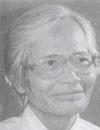 Vừa phải – tha thiết
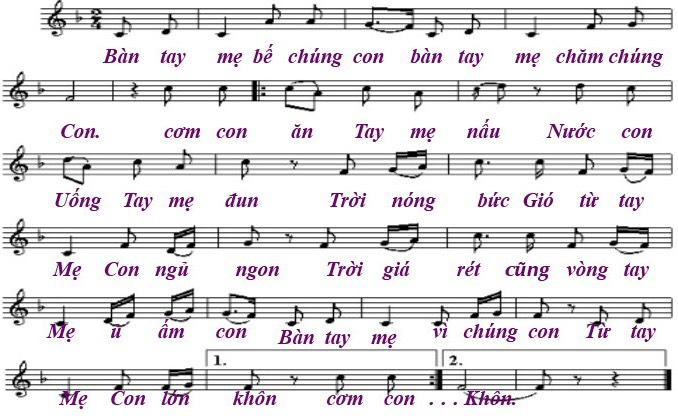 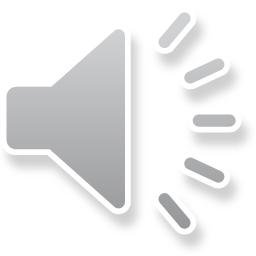 Hát mẫu
CÂU 1: Bàn tay mẹ bế chúng con bàn tay mẹ chăm chúng conCÂU 2: Cơm con ăn tay mẹ nấu, nước con uống tay mẹ đunCÂU 3: Trời nóng bức gió từ tay mẹ con ngủ ngonCÂU 4: Trời giá rét cũng từ tay mẹ ủ ấm conCÂU 5: Bàn tay mẹ vì chúng con, Từ tay mẹ con lớn khôn
HD HS đọc lời ca theo tiết tấu
CÂU 1
Bàn tay mẹ bế chúng con, bàn tay mẹ chăm chúng con
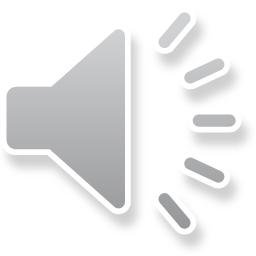 CÂU 2
Cơm con ăn tay mẹ nấu, nước con uống tay mẹ đun
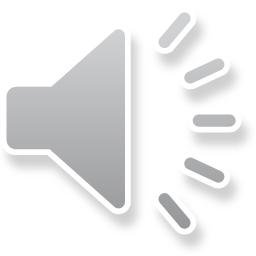 CÂU 1+2
Bàn tay mẹ bế chúng con bàn tay mẹ chăm chúng con.Cơm con ăn tay mẹ nấu nước con uống tay mẹ đun
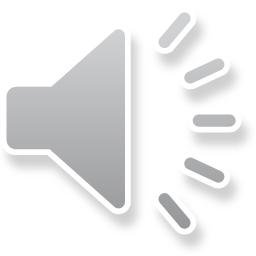 CÂU 3
Trời nóng bức gió từ tay mẹ con ngủ ngon
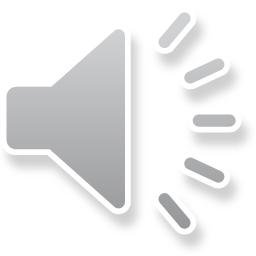 CÂU 4
Trời giá rét cũng từ tay mẹ ủ ấm con
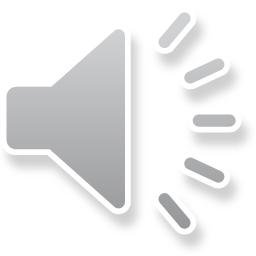 CÂU 3+4
Trời nóng bức gió từ tay mẹ con ngủ ngon. Trời giá rét cũng từ tay mẹ ủ ấm con
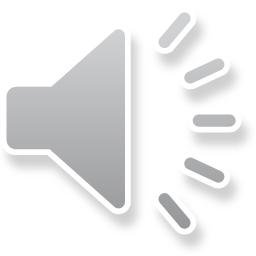 CÂU 5
Bàn tay mẹ vì chúng con.Từ tay mẹ con lớn khôn
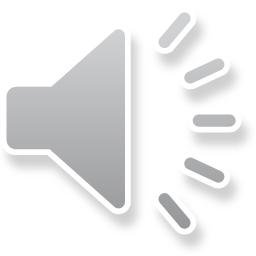 CÂU 3+4+5
Trời nóng bức gió từ tay mẹ con ngủ ngon. Trời giá rét cũng từ tay mẹ ủ ấm conBàn tay mẹ vì chúng con, từ tay mẹ con lớn khôn
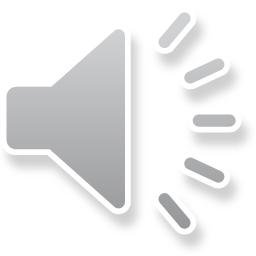 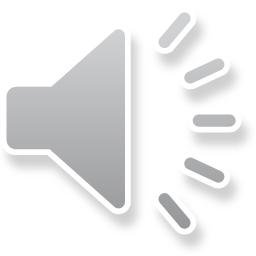 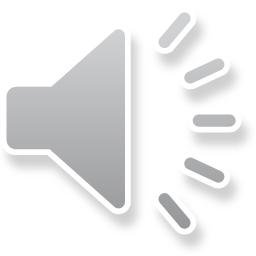 - Hát cả bài với các hình thức:   Lớp, tổ, nhóm, cá nhân
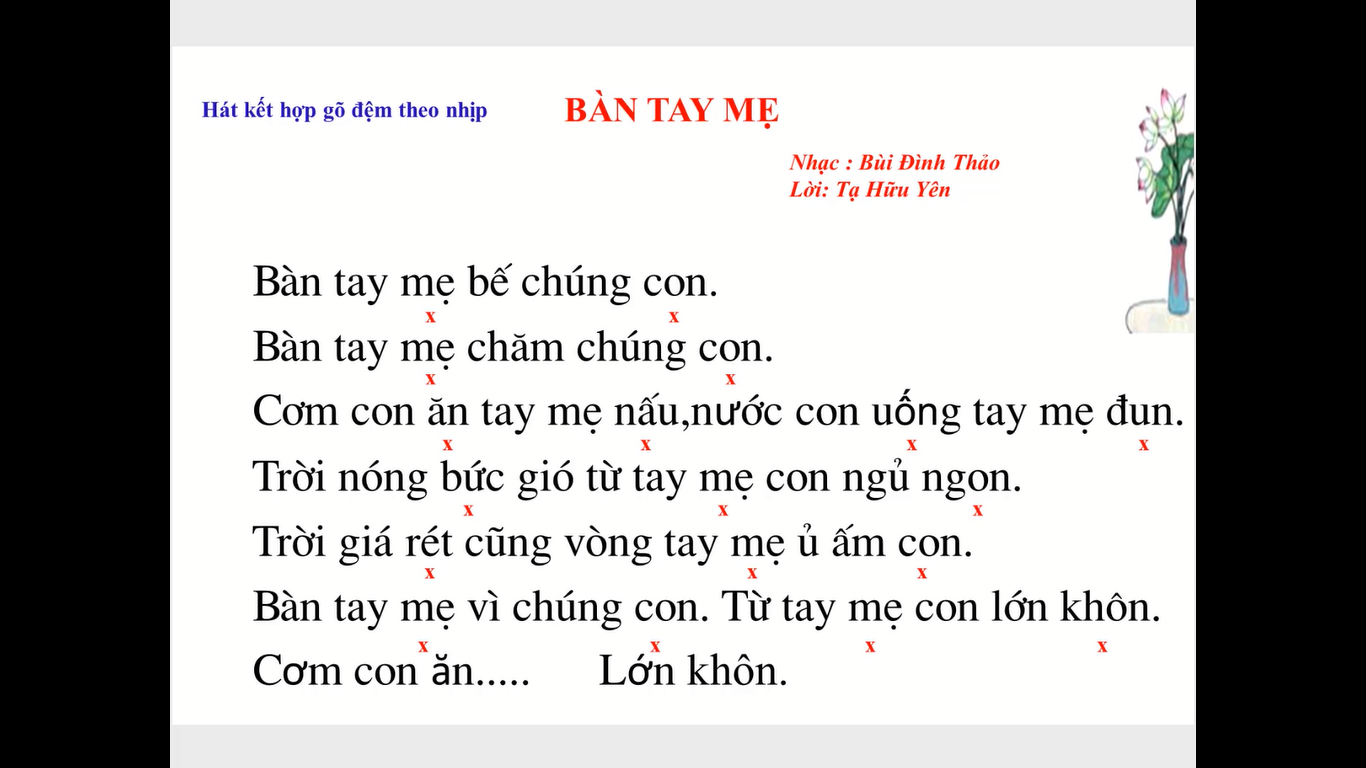 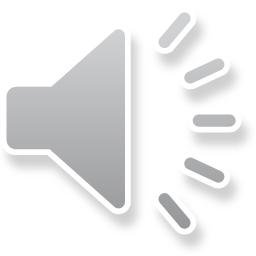 CÂU 1: Bàn tay  mẹ  bế  chúng con bàn tay mẹ chăm chúng con

CÂU 2: Cơm con  ăn  tay  mẹ nấu, nước con uống tay mẹ đun
CÂU 3: Trời nóng bức gió   từ   tay   mẹ    con   ngủ   ngon
CÂU 4: Trời   giá   rét   cũng   vòng   tay   mẹ   ủ   ấm   con
CÂU 5: Bàn tay mẹ    vì  chúng con, Từ  tay  mẹ  con lớn khôn
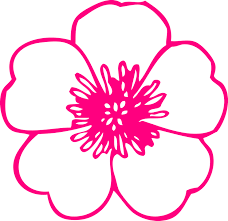 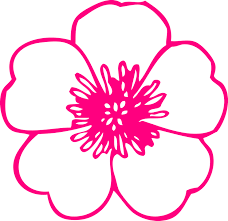 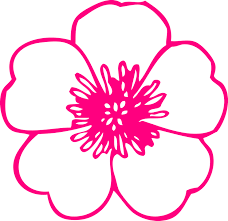 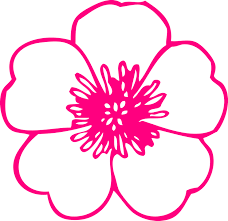 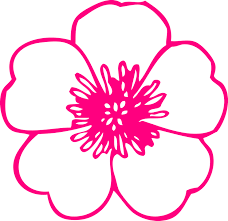 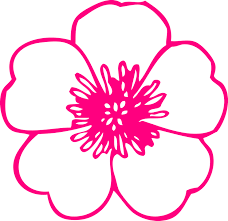 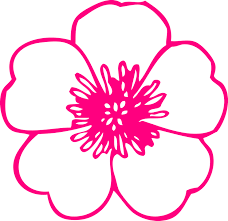 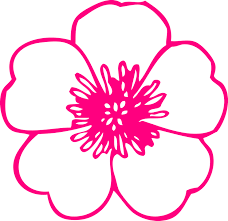 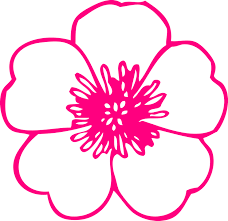 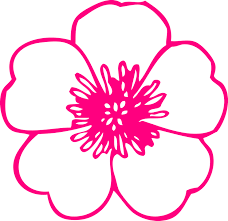 - HD HS hát với gõ đệm theo PHÁCH: Với hình thức Lớp, tổ, cá nhân..
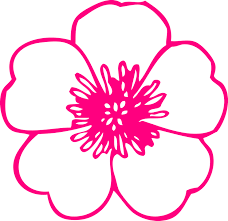 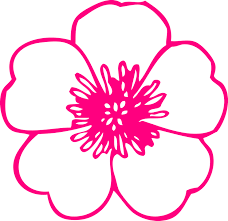 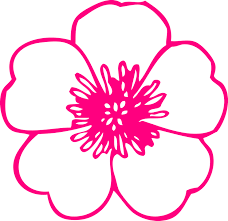 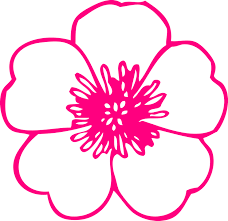 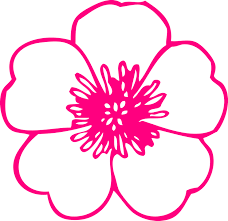 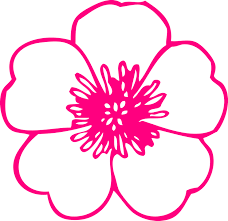 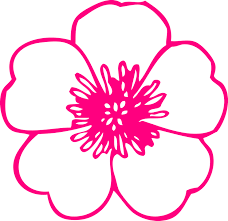 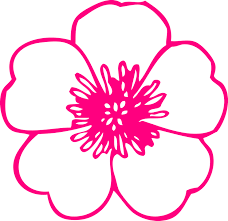 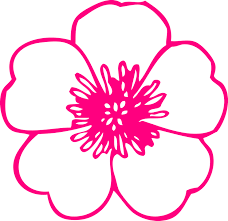 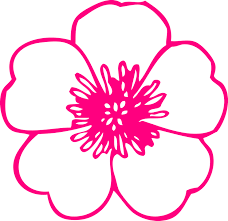 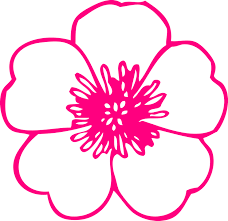 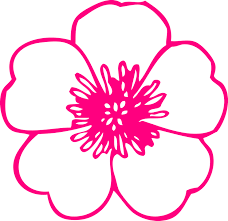 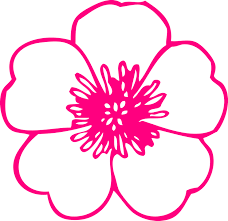 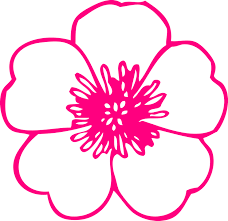 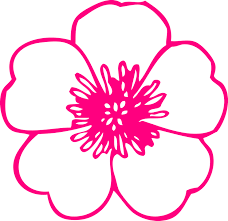 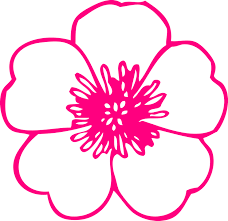 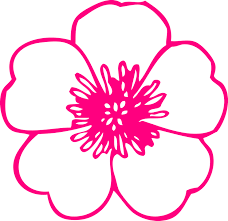 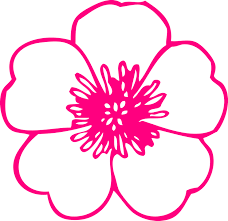 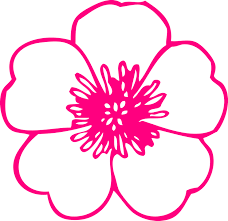 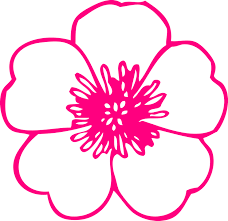 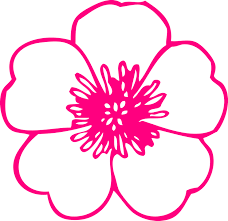 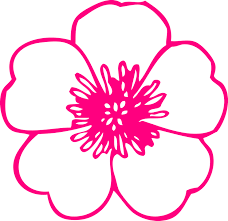 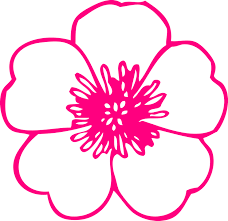 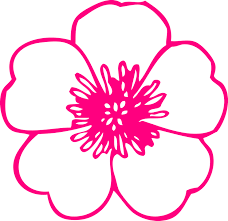 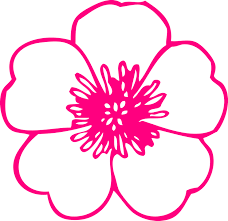 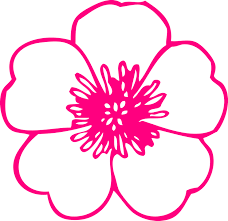 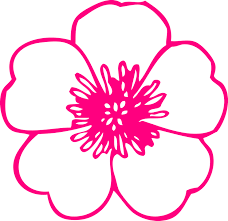 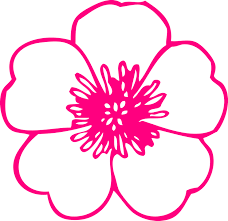 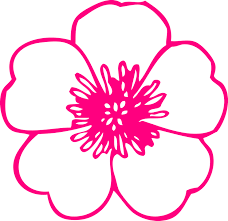 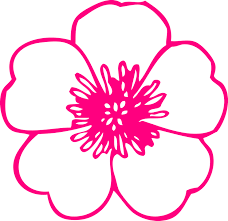 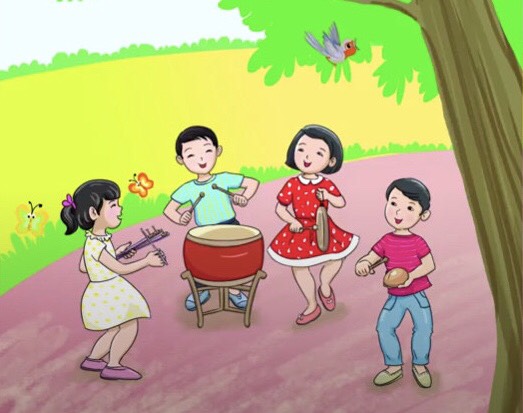 - Làm mẫu sau đó HS hát kết hợp bộ gõ cơ thể với các hình thức: lớp, tổ, cá nhân
CÂU 1: Bàn tay mẹ bế chúng con bàn tay mẹ chăm chúng con
CÂU 2: Cơm con ăn tay mẹ nấu, nước con uống tay mẹ đun
CÂU 3: Trời nóng bức gió từ tay mẹ con ngủ ngon
CÂU 4: Trời giá rét cũng vòng tay mẹ    ủ   ấm con
CÂU 5: Bàn tay mẹ vì chúng con, từ tay mẹ con lớn khôn
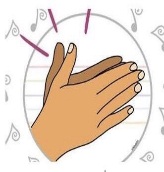 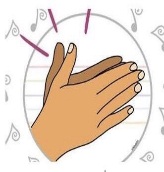 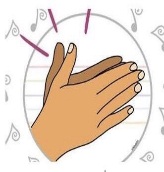 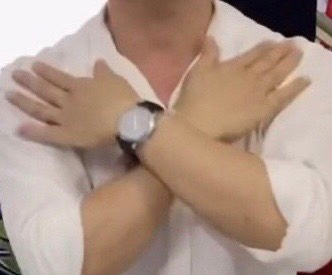 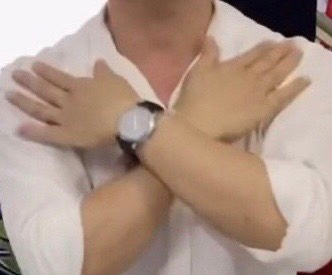 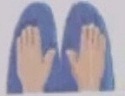 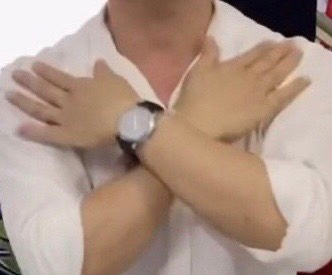 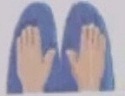 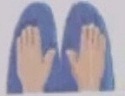 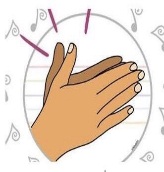 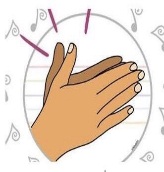 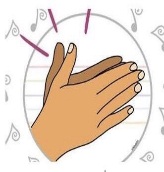 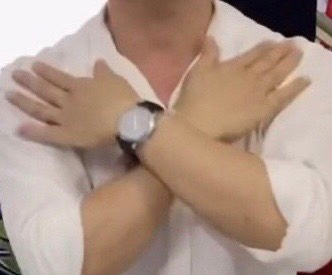 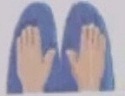 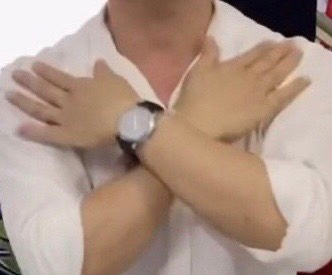 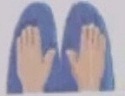 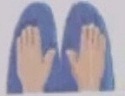 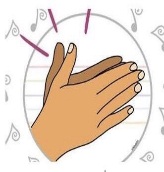 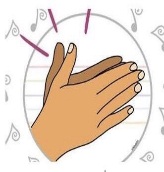 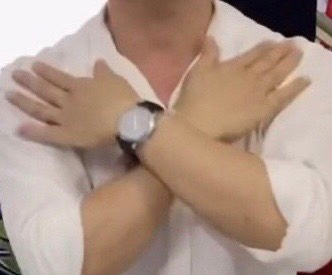 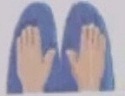 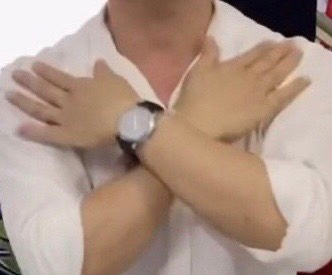 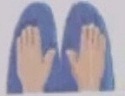 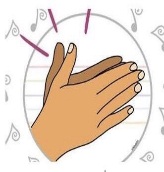 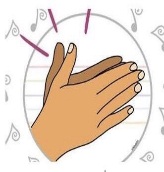 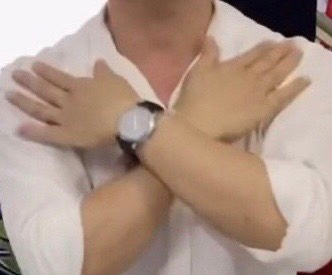 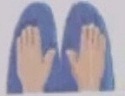 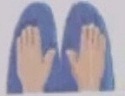 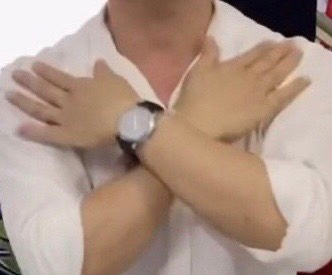 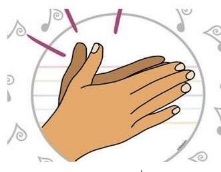 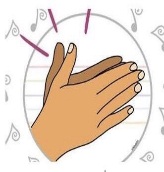 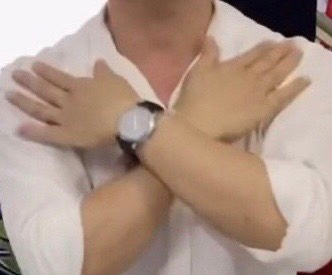 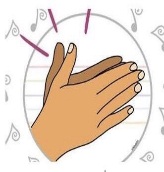 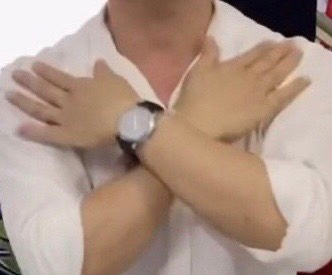 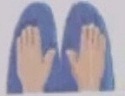 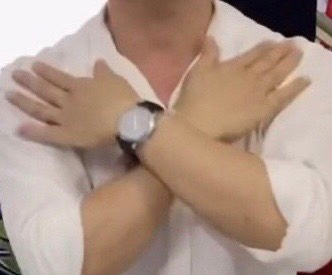 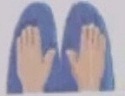 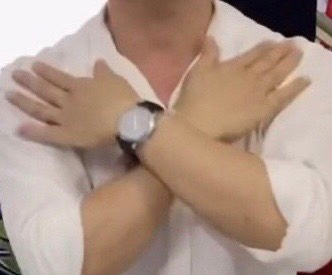 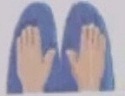 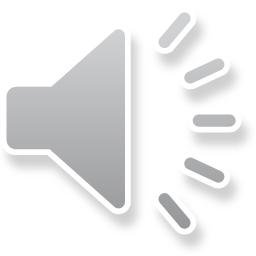 BỨC TRANH 1
BỨC TRANH 2
Cho HS chọn tranh sau đó nhìn từ gợi ý và trả lời đó là tranh minh họa của câu mấy trong bài, hát lại câu hát đó.
BỨC TRANH 3
TRÒ CHƠI: Bức tranh bí ẩn
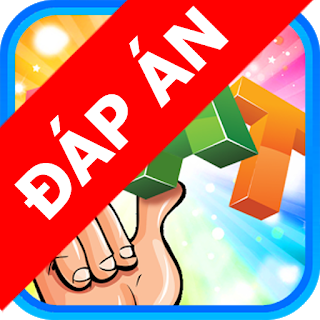 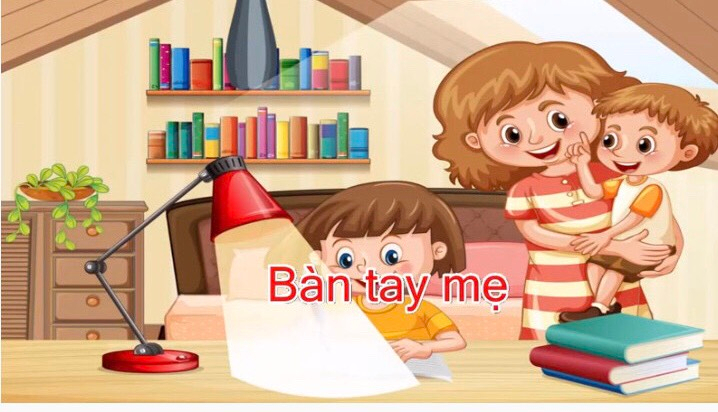 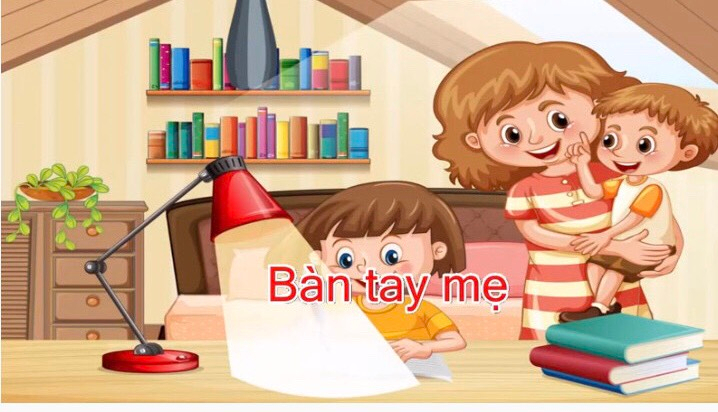 Câu 1: Hát lại câu 1
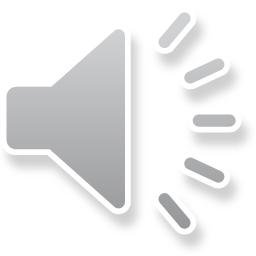 Quay lại nội dung trò chơi
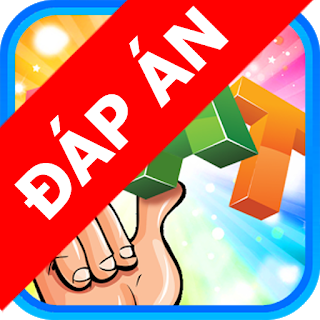 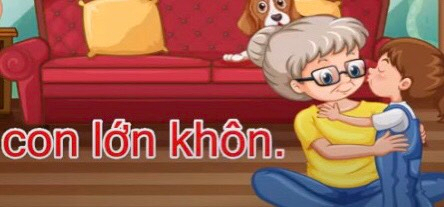 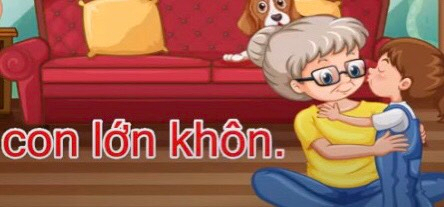 Câu 5: Hát lại câu 5
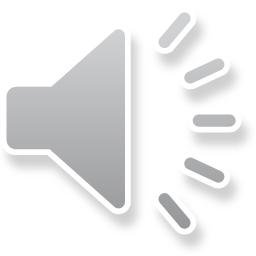 Quay lại nội dung trò chơi
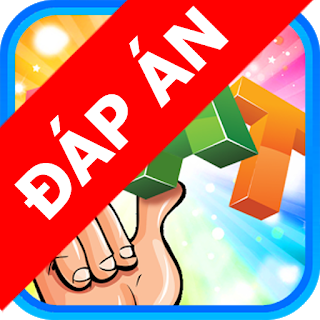 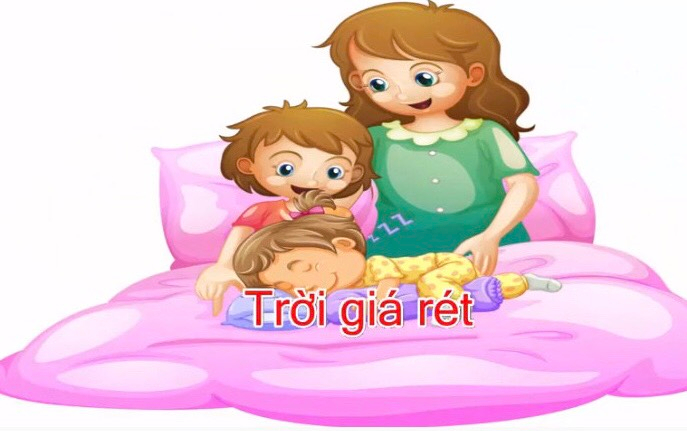 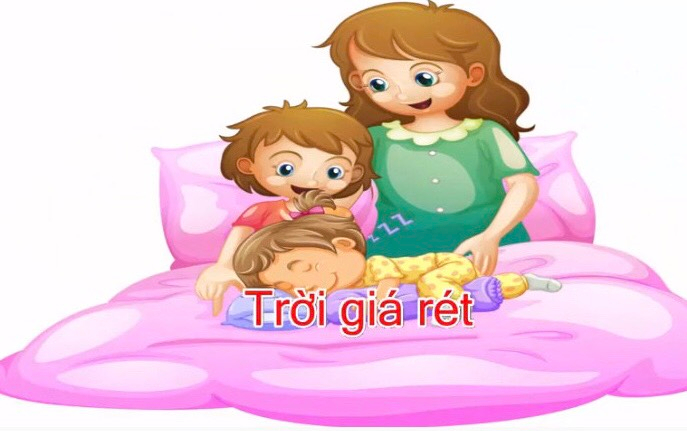 Câu 4: Hát lại câu 4
Chuyển nội dung tiếp theo
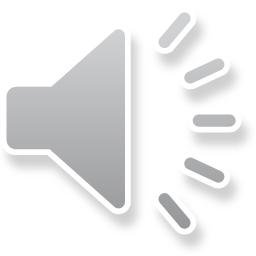 - Củng cố, dặn dò, nêu giáo dục
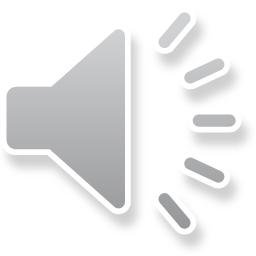 Chúc các bạn HS chăm ngoan học giỏi